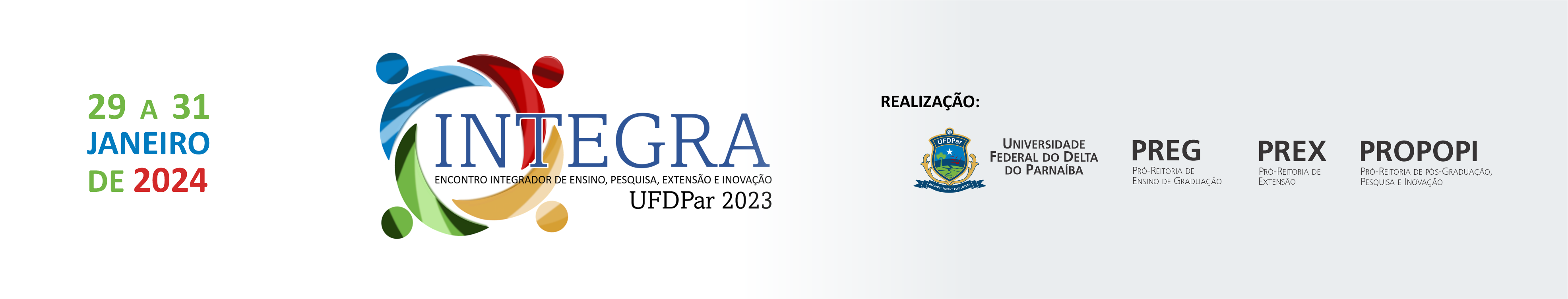 Título do Plano de Trabalho do Aluno
Autores e filiação
Resultados e Discussões
Introdução
Fundamentação teórica - Breve descrição da base teórica que sustenta seu trabalho.
Problemática - Exposição clara do problema abordado, destacando a relevância e implicações do problema.
Insira imagens, gráficos e esquemas para auxiliar na apresentação de suas informações.
Apresente elementos visuais, como gráficos, tabelas, fotos ou outras informações que sintetizem os resultados obtidos.
Conclusões (Substituir por “Considerações Finais” caso o trabalho se enquadre no Eixo ensino)
Apresente as principais conclusões (considerações finais) relacionadas ao desenvolvimento do seu trabalho.
Objetivos
Insira os objetivos do seu plano de trabalho.
Referências
Materiais e Métodos (Substituir por “Metodologia” caso o trabalho se enquadre no Eixo ensino)
Insira aqui as referências bibliográficas citadas em sua apresentação, seguindo as normas da ABNT.
Descreva, de forma resumida, os materiais e métodos (metodologia) adotada para o desenvolvimento do seu plano de trabalho.
Agradecimentos
Insira aqui as referências bibliográficas citadas em sua apresentação, seguindo as normas da ABNT.